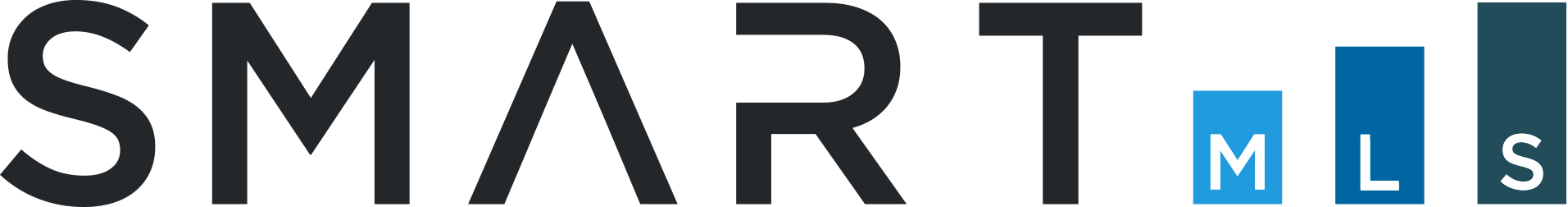 Broker Slides
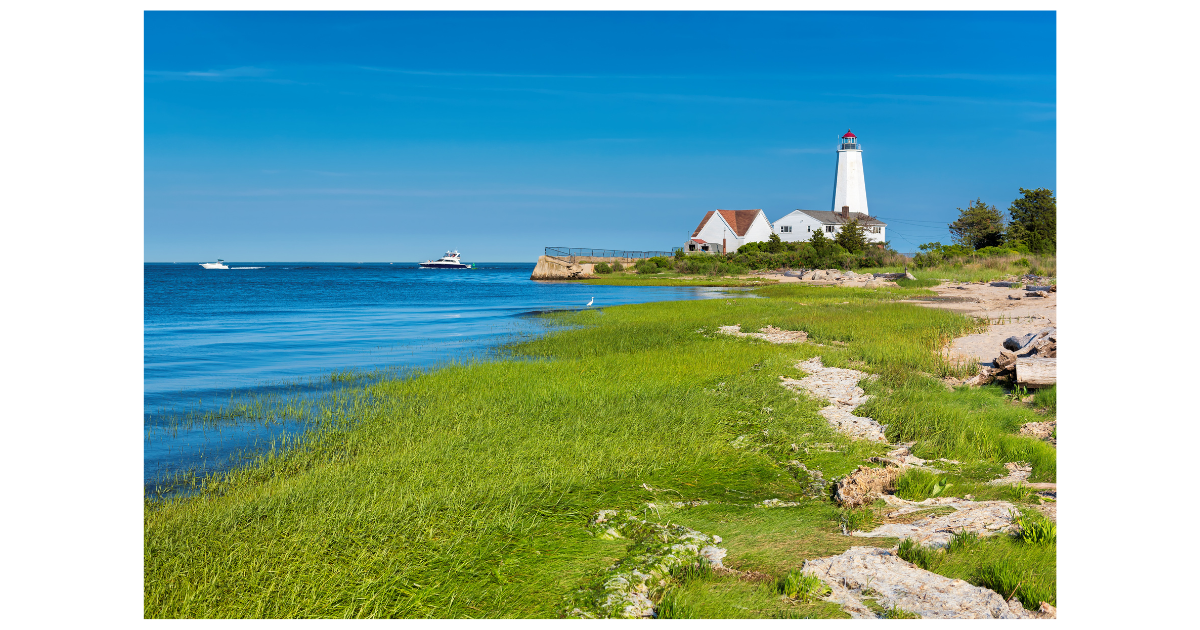 Monthly Updates
AUGUST 2023
News and Alerts – connectMLS & SmartTax 
     connectMLS Updates
     connectMLS  Product Development
     SmartTax
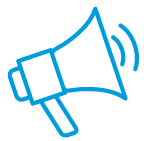 3 - 5
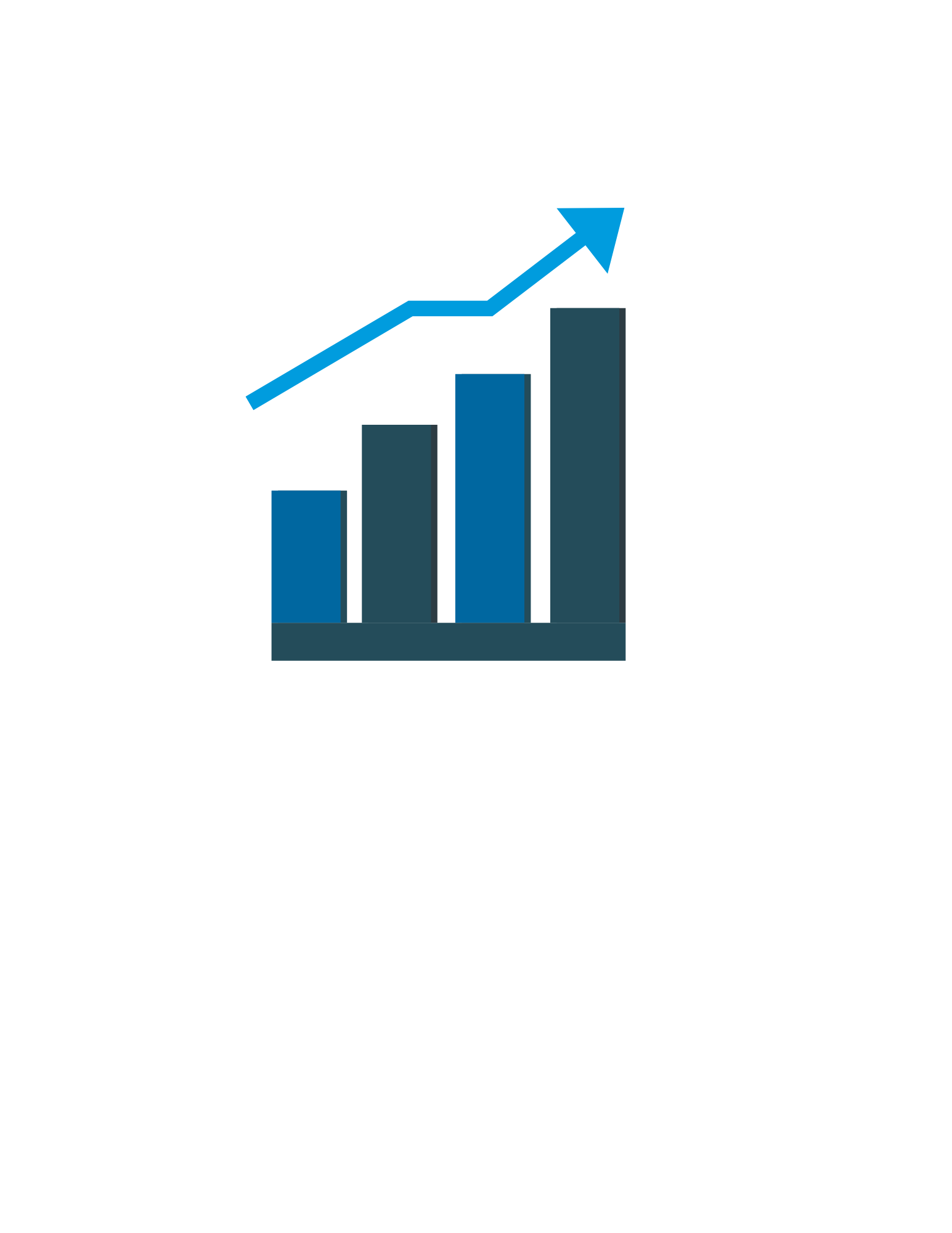 Market Statistics – June 2023
     Residential Overview
     Local Market Updates – By County
     Single – Family
     Townhouse/ Condos 
      Rental Report – By County
6 - 9
Table of Contents
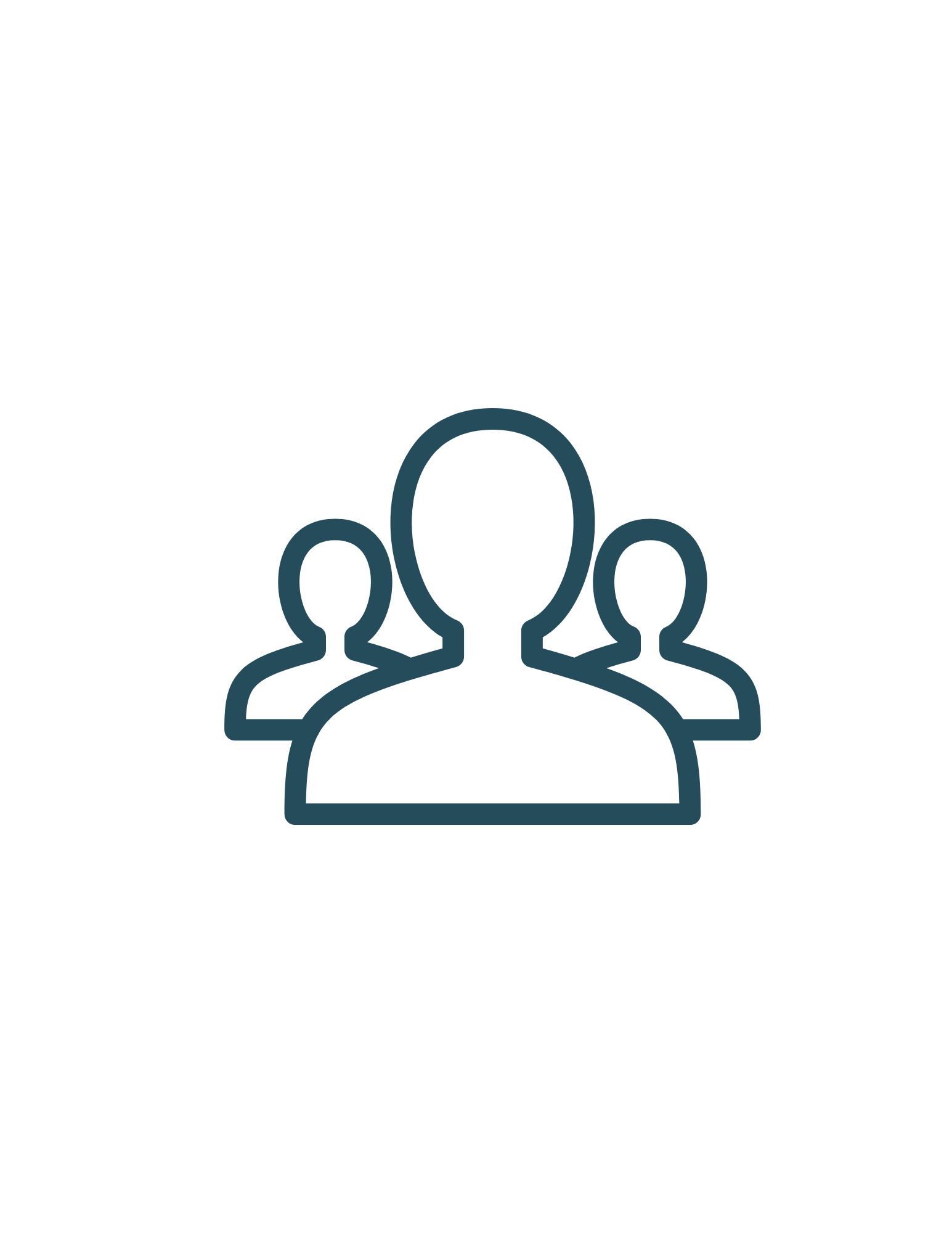 Compliance
Fraud Alerts
2023 - 2024 Tax Updates
10-11
SmartMLS Updates and Resources
SmartDesk Access
Hours of Operation
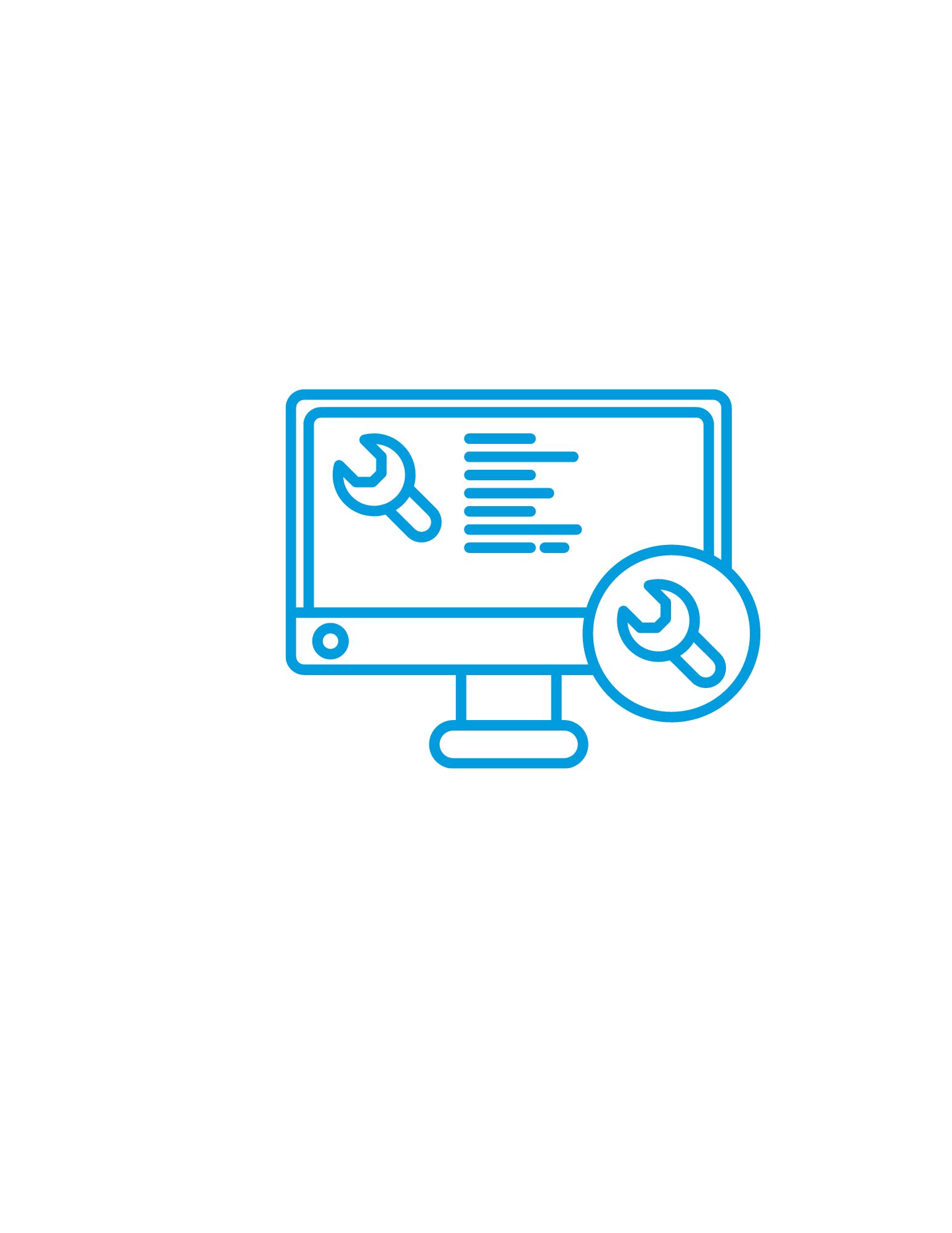 12
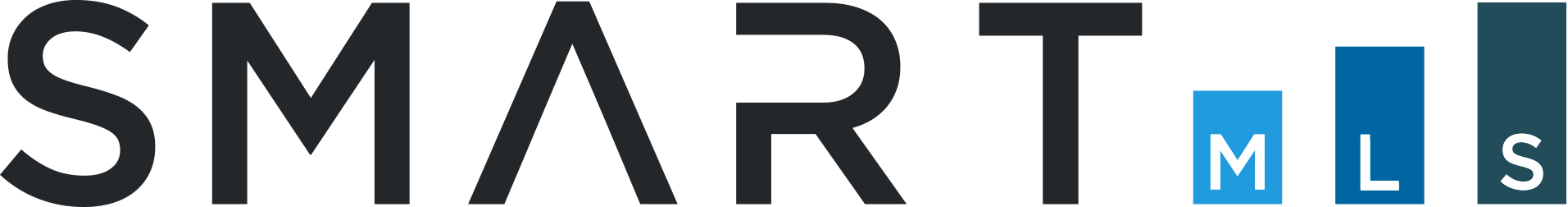 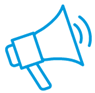 connectMLS- Transition Extension
We have been presented with an opportunity to extend the transition timeline from Matrix to connectMLS. We will provide 30 days notice before the switchover. 

Extending the cutover gives all users an opportunity to become better acclimated to the features and enhancements that are continuously being added as a result of your insightful feedback. 

We are currently developing additional learning opportunities and resources to reflect new updates to connectMLS. It has been enlightening to learn about the different ways users make the most of the MLS to suit their unique workflows and meet the needs of clients. By agreeing to push the cutover date back, we can deliver a more robust system for you and your clients. 

We appreciate your feedback and encourage you to continue sharing it with us. We will continue to be with you every step of the way.
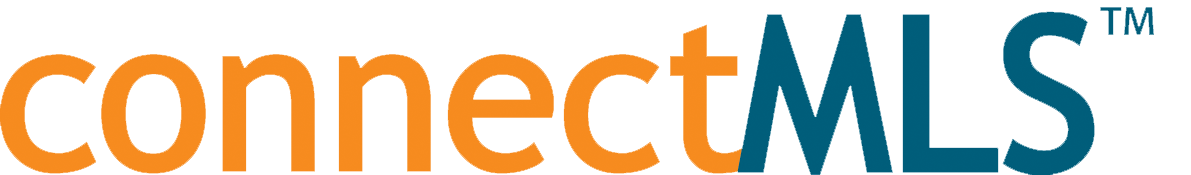 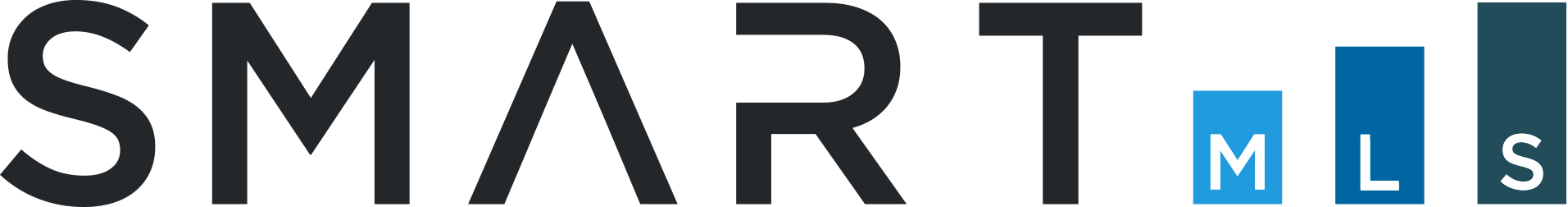 3
connectMLS- Product Developments
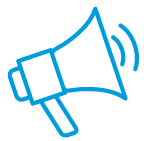 Here are some of the latest product updates: 

Search by Proximity/ Radius Search in connectMLS – Search for a listing within a radius of an address, directly from the search screen. CLICK HERE for more information on how to search by proximity. 
Additional Print Options - available in the drop-down menu when viewing a full view of a property. An example of additional print options include Listing History, Property History, and the Tax Report.
Additional Field Choices - have been added to the Add/Remove field list on the search screen. 
Multiple Address Search - has been added to the Search menu - check it out!
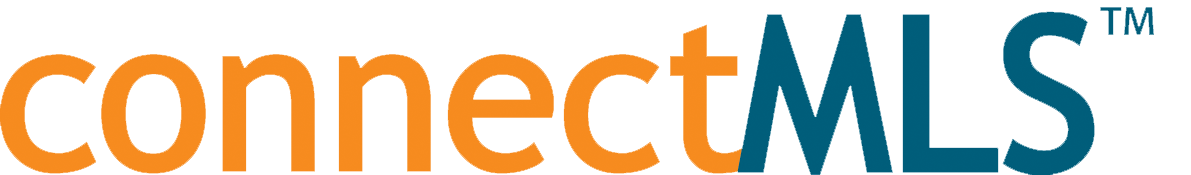 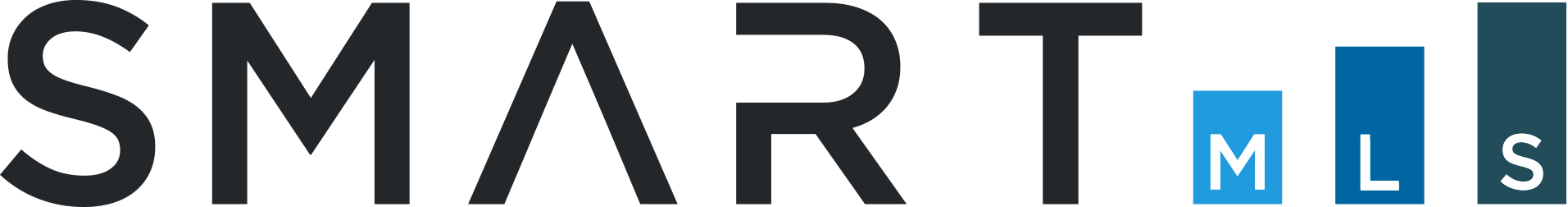 4
SmartTax Replacing Realist
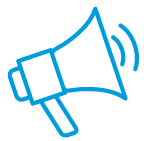 SmartMLS is dedicated to providing the tools necessary to help you work more efficiently. In preparation for upgrades to come, we are retiring Realist and introducing SmartTax - our new public records program.

Prospecting – Easy to find leads based on public records and sales/transfer history. How to Prospect in SmartTax


CMA – The CMA & Client report is available from both the SmartTax property report and the connectMLS full detail report. SmartTax CMA


Extensive Property Data – The property report is the most comprehensive report in SmartTax and provides access to all the public records information the SmartMLS has on file. SmartTax Property Report
CLICK HERE to access our SmartTax Overview Webinar!
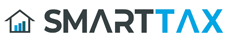 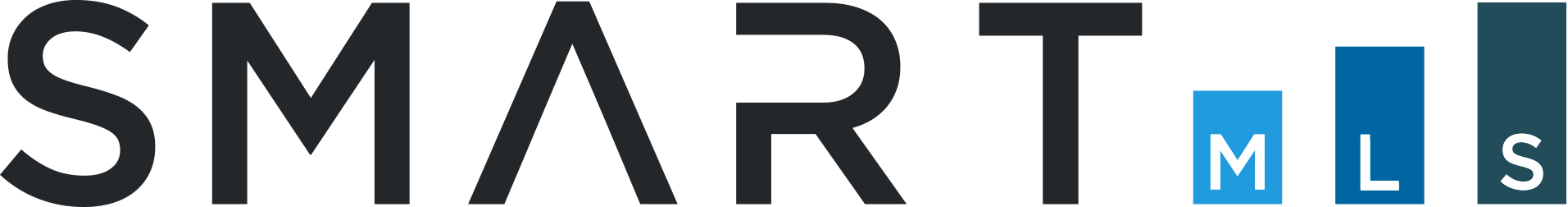 5
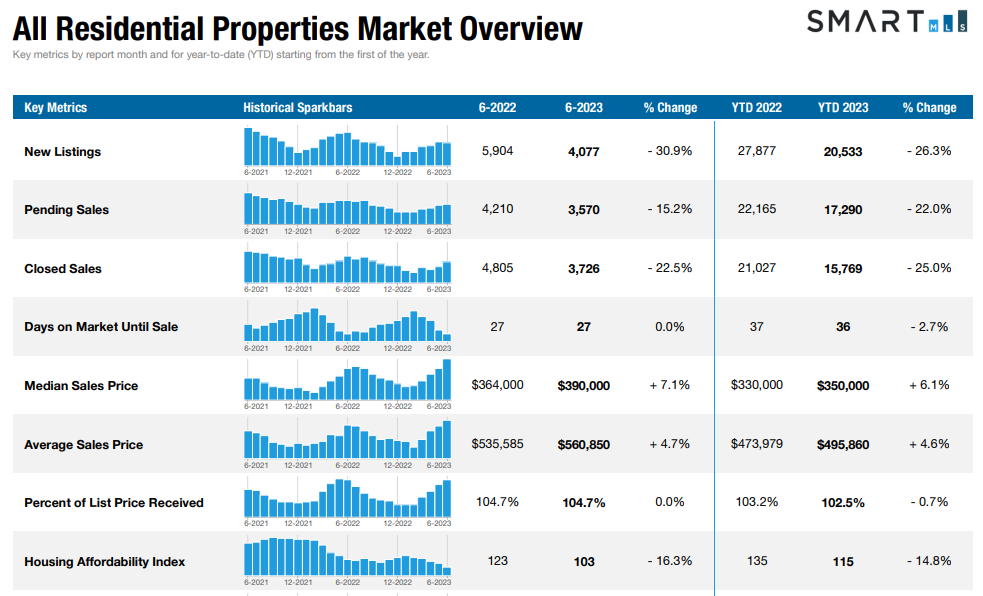 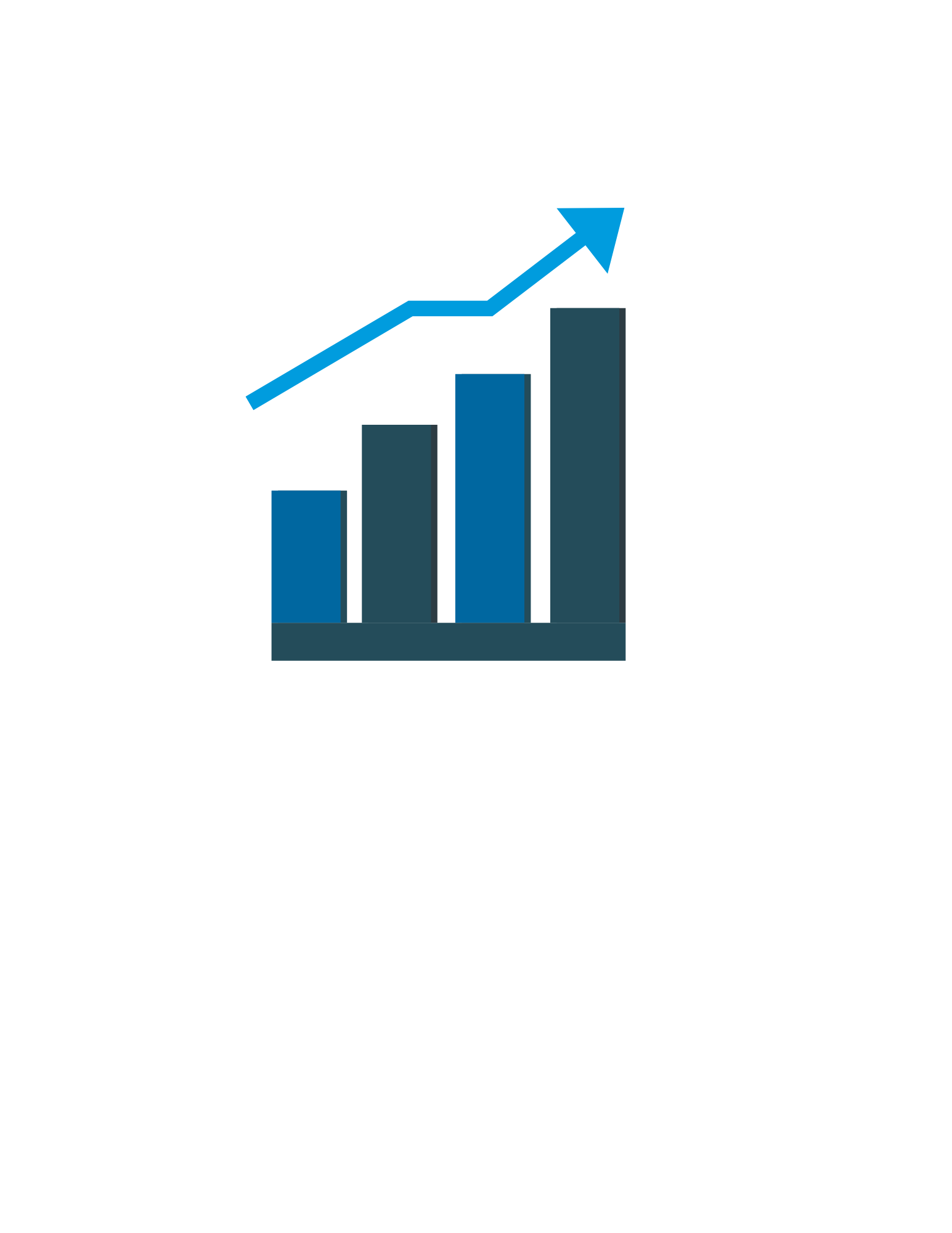 CLICK HERE  to view the full overview of Connecticut Metrics
6
The following data is current as of July 8th, 2023. All data from SmartMLS. Report © 2023 ShowingTime
Single - Family Market Updates – By County
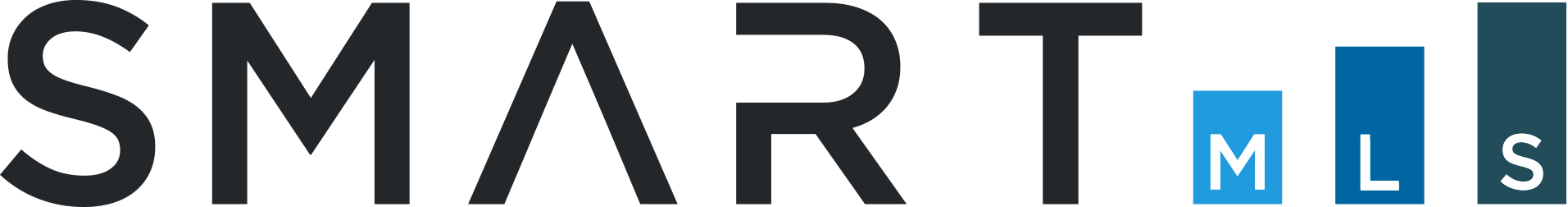 7
The following data is current as of June 8th, 2023. All data from SmartMLS. Report © 2023 ShowingTime
Condo/Townhouse Market Updates – By County
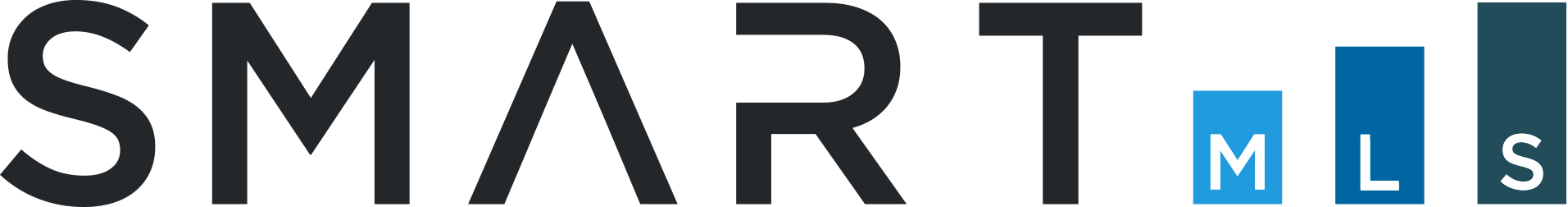 8
The following data is current as of June 8th, 2023. All data from SmartMLS. Report © 2023 ShowingTime
Rental Market Updates – By County
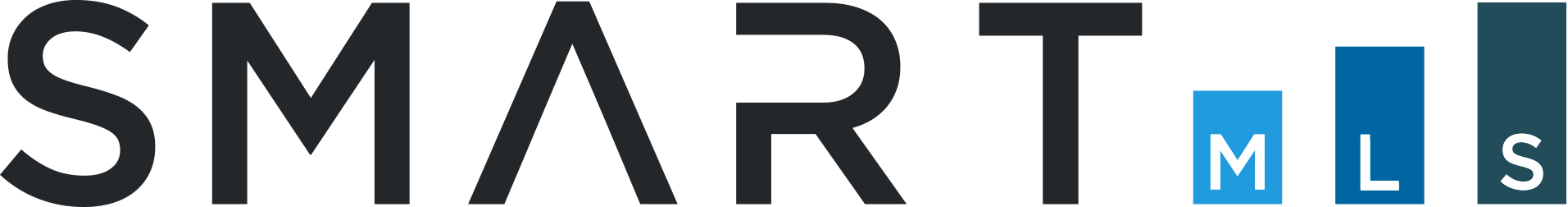 9
The following data is current as of June 8th, 2023. All data from SmartMLS. Report © 2023 ShowingTime
Compliance Updates – Scam Alert
There has been a recent rise in fraudulent activity related to vacant land transactions across the country, and close to home here in Connecticut. Fraudsters have been conducting detailed research on these parcels and are well-versed in the real estate process.  

To help identify fraudulent transactions, real estate professionals should be on high alert for specific “potential red flags” such as: 
Sellers located in another state or country and claiming to be the owner(s) of the land.
Undervalued prices.
An unreasonable rush to close and failure to provide valid identification, such as a current driver’s license.
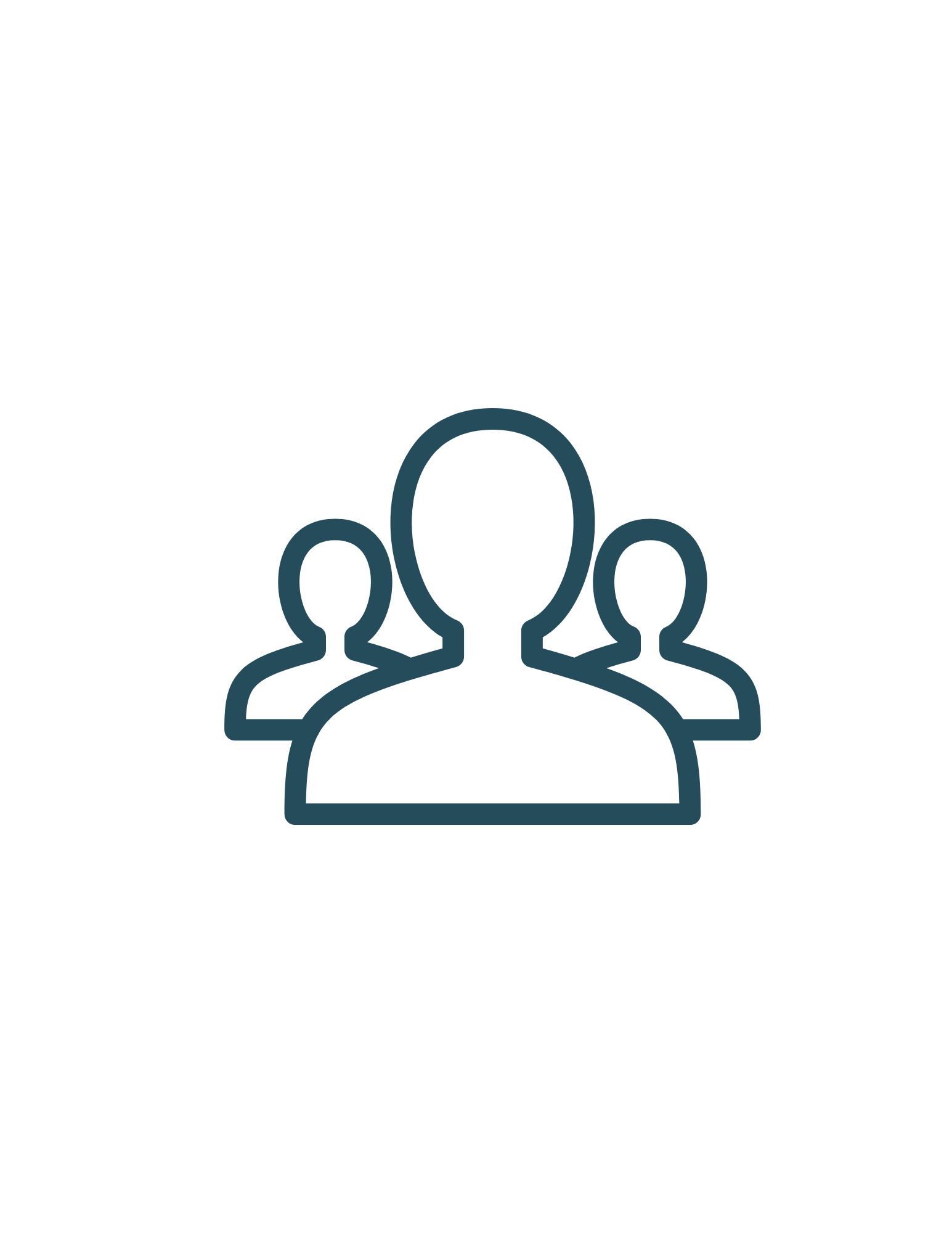 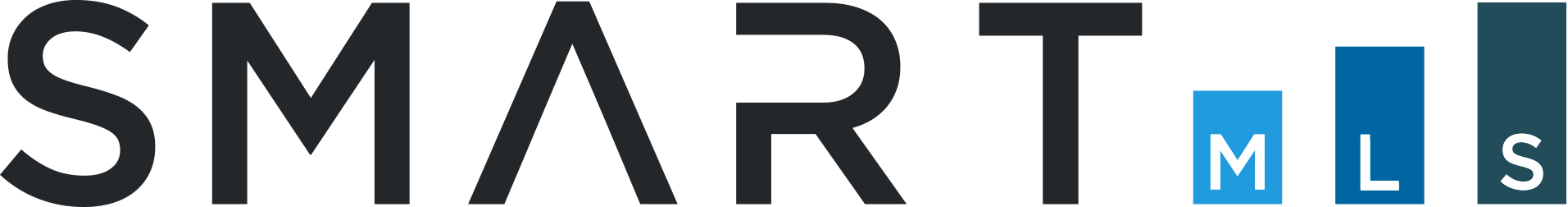 10
2023 – 2024 Tax Updates
SmartMLS has completed the 2023-2024 tax updates for 150 towns in CT.
SmartMLS will update the tax information on Active, UC-Continue to Show, Under Contract, Temp and Withdrawn listings as we receive the updated information from the Assessor’s offices. Click here to see the full list.
A listing will need to be updated manually if the property is new construction or one of the rare instances where we do not have a tax record for the parcel. 
You can update your listing using the My Listings Widget on the Matrix Dashboard. Simply select “My Listings Needing Tax Updates.” Please refer to the additional instructions found here: Updating the tax data on your own listings
If tax record data is incorrect or needs to be updated, please use the tax discrepancy link at either the top or the bottom of the Full Tax display to report the error. See the article linked here for full instructions.
Email tax@smartmls.com if you have any questions or issues.
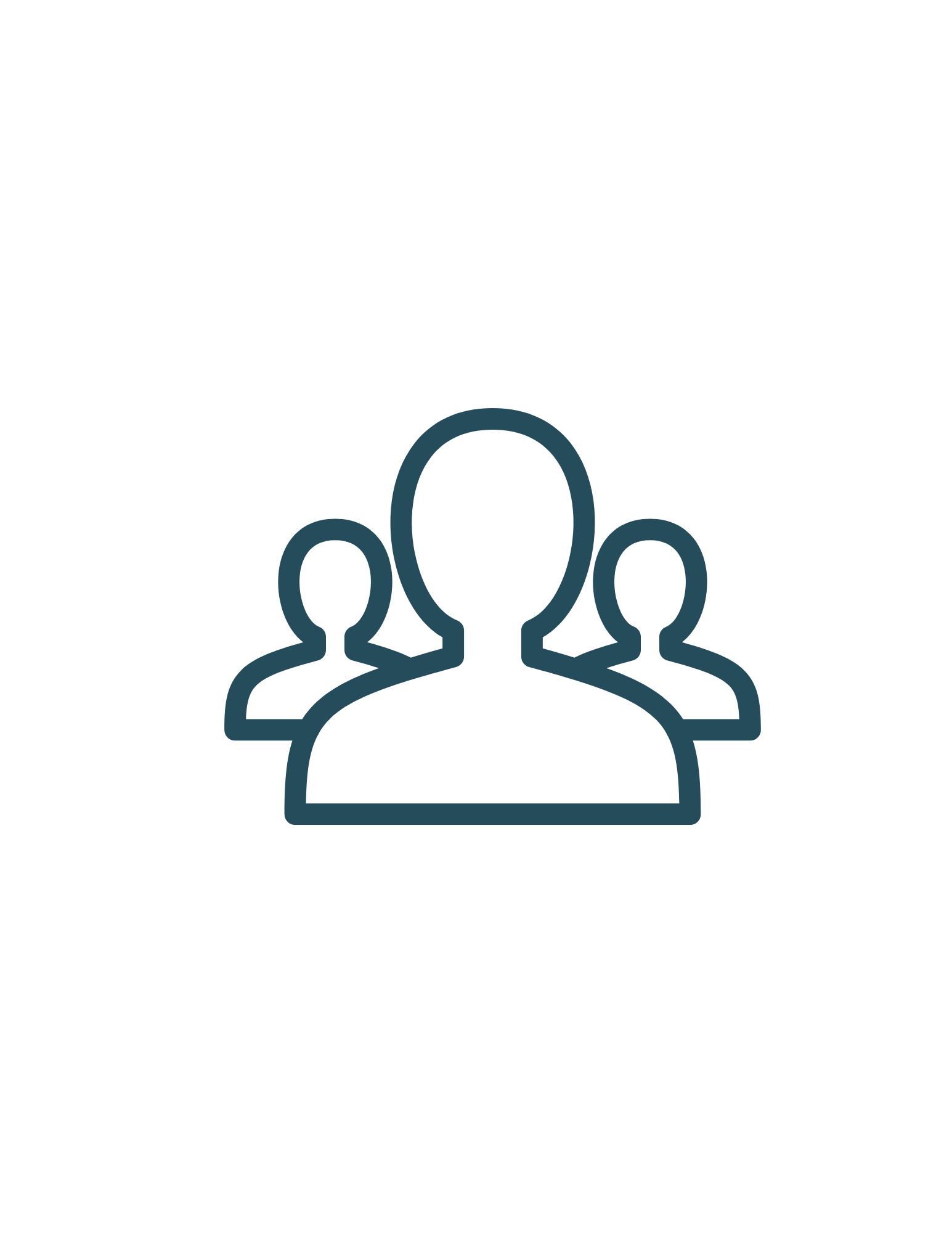 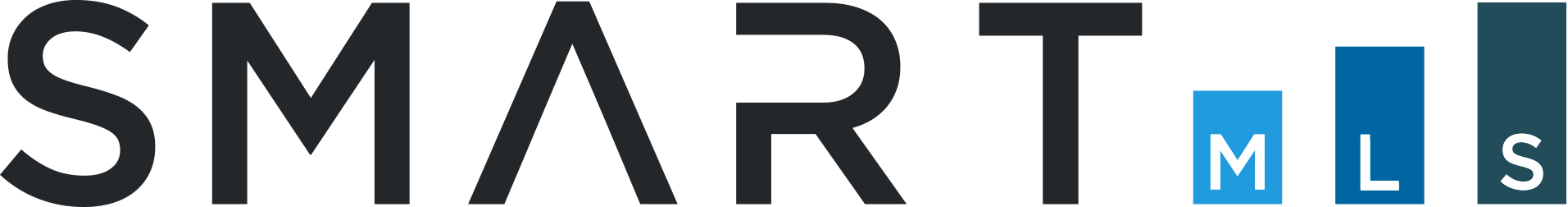 11
Need Help with Something Else?
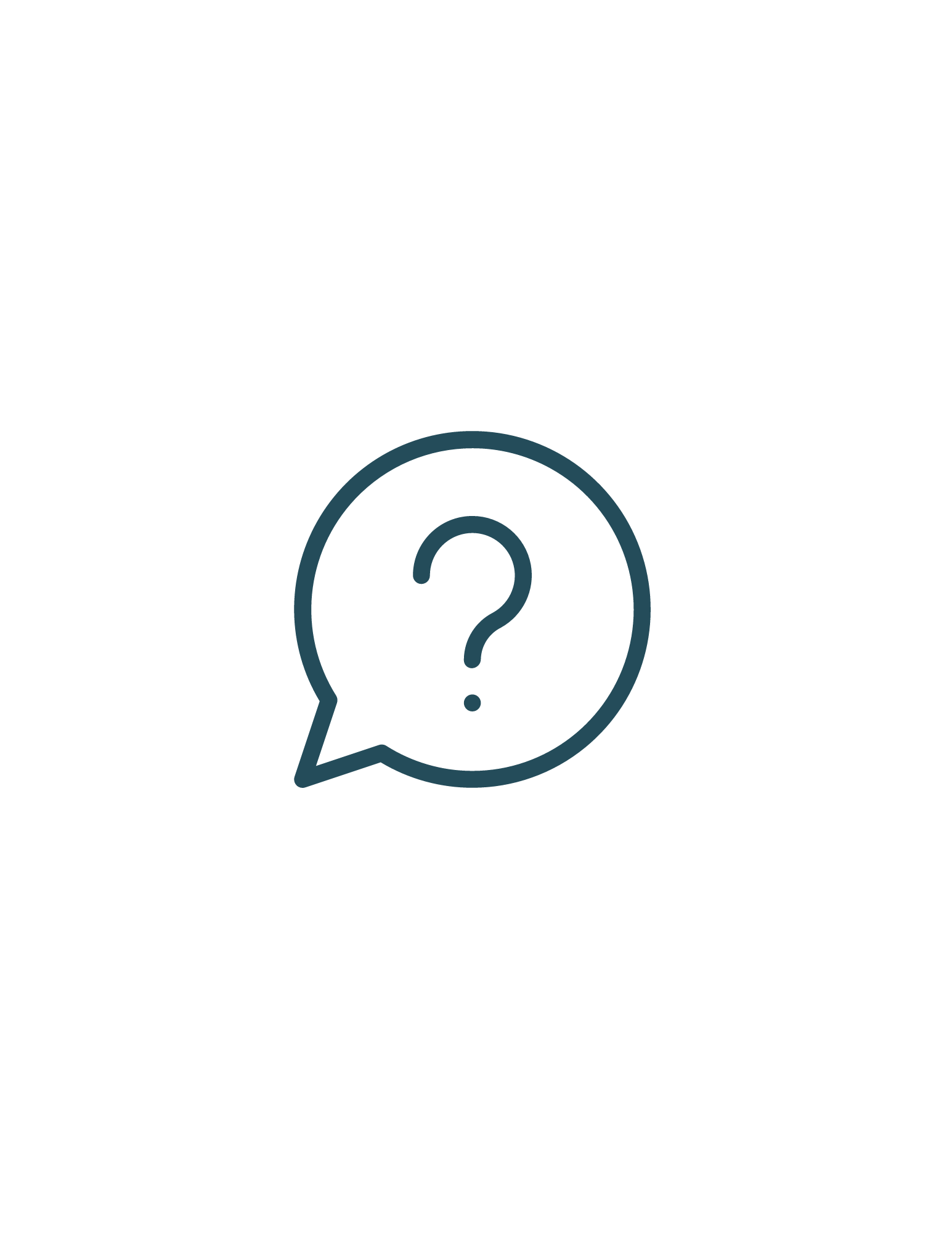 Access our 24/7 SmartDesk HERE for answers to common questions. You can also utilize our chat feature by clicking this icon          located on the bottom right corner of the SmartDesk screen.

Contact SmartMLS with assistance on Compliance, Technical Support, or Membership Questions:
203-750-6000
Support@Smartmls.com

Hours of Operation:
Monday - Thursday 8:30am-7:00pm
Friday – 8:30am – 6:00pm
Weekends – 9:00am – 3:00pm
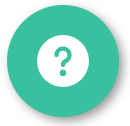 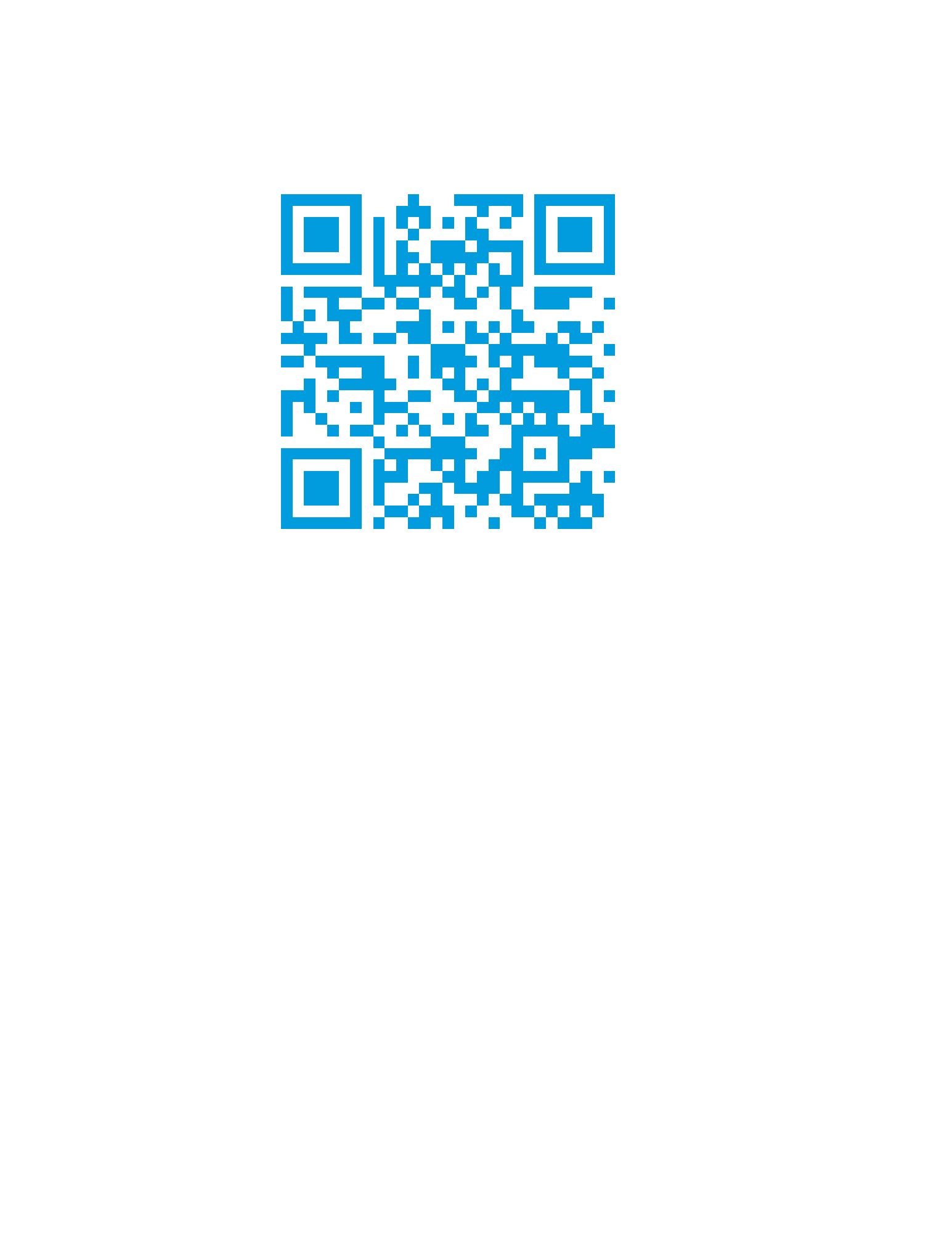 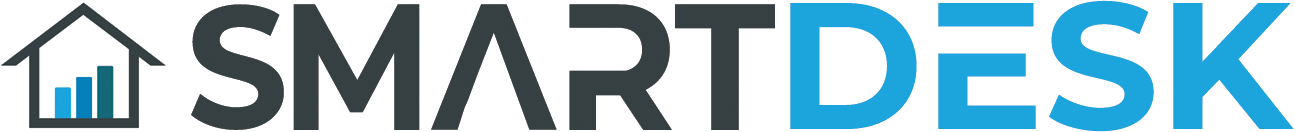 12